Liverpool City Region, Creating Careers
The Walton Centre: NHS Careers in IT
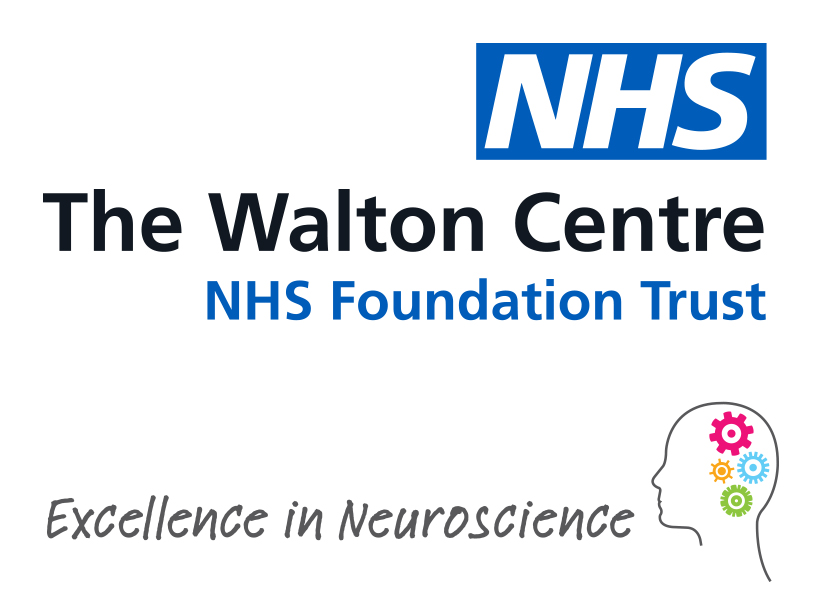 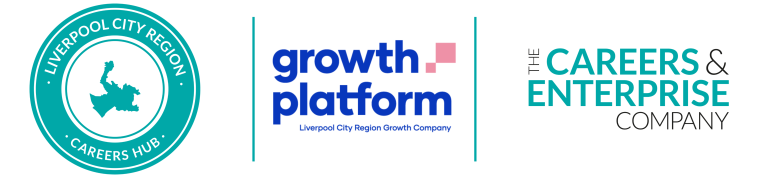 Pre work:
Tasks to complete to prepare you for the live session with The Walton Centre’s IT Department

https://www.thewaltoncentre.nhs.uk/2/patients.html
What makes the Walton Centre so unique? 




https://nationalcareers.service.gov.uk/job-profiles/software-developer 
https://www.prospects.ac.uk/case-studies/software-developer-alex-mann 

Using the above links, research the role of a Software Developer

Note down what you think you would and wouldn’t enjoy about this job. 
Explain your reasons. 



https://www.thewaltoncentre.nhs.uk/253/our-strategy.html 
Read the Walton Centre’s Trust Strategy. How do you think the centre’s IT staff would help The Walton Centre achieve their aims? 





Extension: 
https://www.thewaltoncentre.nhs.uk/176/working-for-us.html 
Using the above link, explain why you think someone would choose to work in The Walton Centre’s IT Department rather than working for other types of businesses.
Questions to ask 
Using what you have learned from your pre-work, come up with 3 questions you would like to ask. Is there anything you don’t understand or would like more information on? 


1. 

2. 

3.
Useful careers tips
Whilst listening, note down any inspirational or interesting advice that you hear which could help you on your careers journey 






Now head over to your Creating Careers Roadmap to evaluate today’s session…